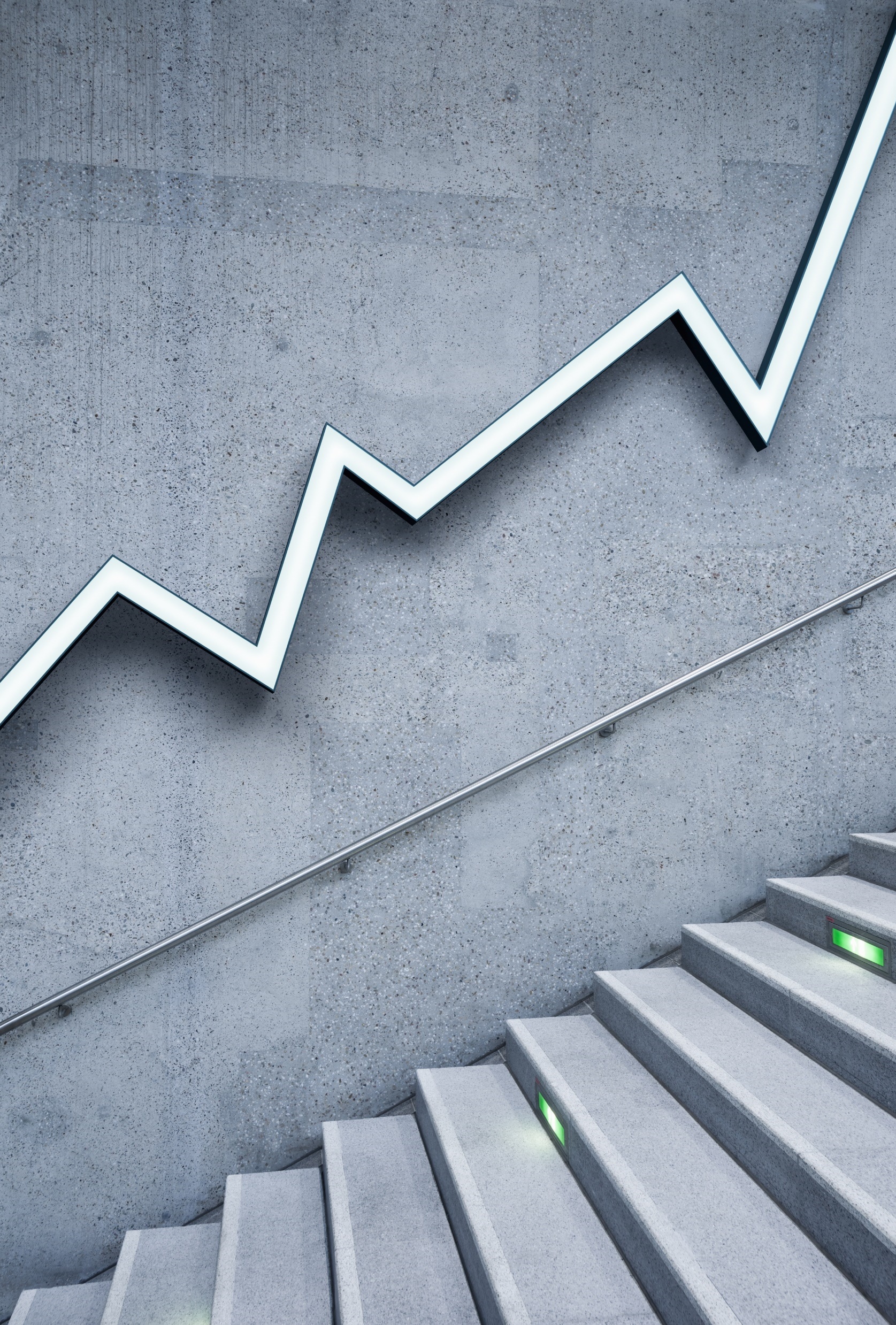 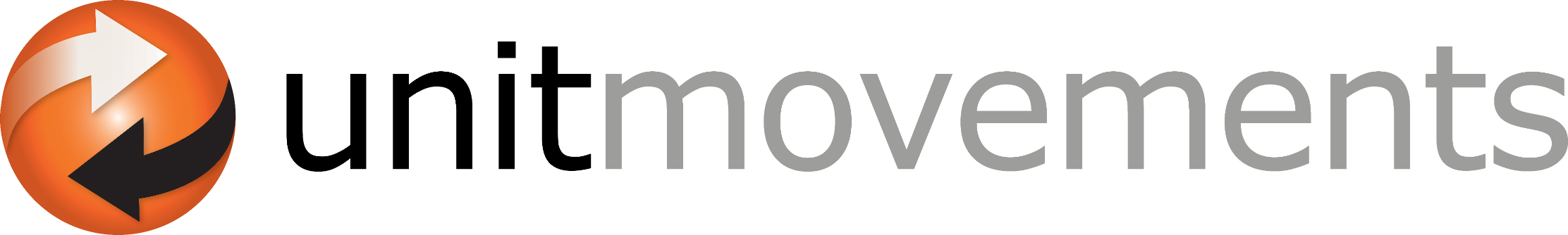 Annual Environmental Performance Report2020-2021
Information collated over sites based in south England and wales
Thank you for once again joining me for this year's annual environmental performance review.A sober and somber time for all mankind in every part of the global as Covid-19 effects so many communities, business and lives as we reflect on the past 12 months.There has never been a greater opportunity for mankind to adapt to a world where life has been able to stop so suddenly, and nature has been able to move back into the spotlight. It is with this in mind that Unitmovements will be taking the most particle steps possible to achieve as many deliveries as possible across all our market area on electric vehicles or zero emissions. This time calls for bold ambitious standard to be put into place, failure to react this now will inevitably see the demise or business runs as they are today, we must act today.
welcome
Contents
Improved data collected over the past 12 months have allowed us to track, monitor and report on all sectors of energy consumption. Internal systems linked directly into cost-based analysis allows for real time information that can be communicated quickly across the group to reduce consumption.Fuel and C02 has seen a different trend this year, with minimal congestion, quite roads but an increase in demand, we have had to work harder and smarter to achieve goals.The demand for services during the national lockdown has taken most of the industry by surprise, the amount of on-line ordering exploded putting pressure on networks.I am proud of all colleagues who have made a positive impact towards data collecting and reduction in their carbon footprints this year.
Data collecting
Volume collecting  -measuring
We have seen a 42% increase in volume from 2018-2020. We anticipate growth of 9% between 2021 and 2022.
Volume collecting  -measuring
For the 2nd year in a row we have seen the reduction in C02 and litres of fuel used across the business.
Measuring  - Analysis KPI’s
Recommendations and Environmental objectives
After a difficult year during a global pandemic we have still been able to stay on course for our own internal environmental goals, but now we must be bolder.
2021-2022 will set goals to our road map to achieve 100% of all deliveries across south England and Wales. 
We have identified several vehicles that will be able to cope with the weight and distance required to complete our operation successfully. 
General waste has been a disappointing KPI this year and we will up our focus in this area, our service partners, Biffa, are able to keep us up to date with the amount of Kg’s of waste and recycling being collected form our sites on a daily and weekly basis. 
We are encouraged to see our energy consumption has reduced. New LED lighting in all warehouses and office spaces have been introduced at the beginning of 2020 and we are seeing the long term investments beginning to pay off.						
                                                                                                                           B G Thomas – April 2021.